【会場について】
TKPガーデンシティPREMIUM仙台西口　　ホール８A（８階）
仙台市青葉区花京院１－２－１５　ソララプラザ　8階　　TEL 022-208-7515　
https://www.kashikaigishitsu.net/facilitys/gcp-sendai-nishiguchi/access/
［アクセス］ＪＲ仙台駅から徒歩３分                  地下鉄仙台駅から徒歩３分　
［お車をご利用の場合］
　会場の提携駐車場はございません。会場周辺の有料駐車場をご利用ください。
みやぎ高度電子機械産業振興協議会
医療・健康機器分野事業化セミナー　参加申込書
＜御出席者＞
参加申込書に必要事項をご記入の上，E-mailでお申し込み下さい。
＜返信先＞	宮城県経済商工観光部新産業振興課　石井宛て

■申込締切	　令和５年２月１７日（金）
■E-mail	　shinsank@pref.miyagi.lg.jp

※個人情報につきましては，本セミナーの開催目的にのみ使用します。
※　新型コロナウイルス感染症対策について
　　入場時の検温，手指消毒液の設置，会場内の換気等の対策を行います。
　　マスクの着用をお願いいたします。発熱等の症状がある場合は参加をご遠慮願います。
【 お問合せ先 】
みやぎ高度電子機械産業振興協議会事務局　　石井　
（宮城県経済商工観光部新産業振興課内）
〒980-8570　　仙台市青葉区本町3-8-1
Tel : 022－211－ 2715　 Fax : 022－211－ 2729
ﾒｰﾙ： shinsank@pref.miyagi.lg.jp
https://www.pref.miyagi.jp/soshiki/shinsan
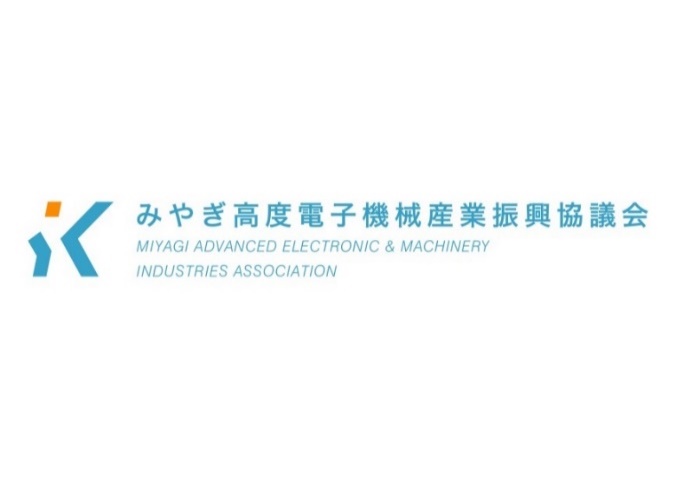